T Levels – Industry Placements in Local Government
Overview
What are T Levels?
Benefits to councils. 
Breakout rooms. 
LGA T Level support programme.
AOB
Questions
Please go to www.menti.com and use the code 1779 6154
Questions
1) What % of young people (25 and under) make up the Local Government workforce?
Options: 4.6%, 10.3%, 19.5%
2) What % of young people either strongly agree or agree that Covid-19 has had a negative impact on how confident they feel about accessing employment? 
Options: 35%, 51%, 62%
3) What % of councils stated they were facing difficulties recruiting for some occupations or roles? 
Options: 24%, 61%, 74%
What are T Levels?
T Levels are a 2 year qualification for 16-19 year olds designed by employers. 
Each T Level is equivalent to 3 A Levels, with the aim to support the young person develop their skills, knowledge and to thrive in the workplace. 
As part of a T Level students are required to complete an Industry Placement that is occupationally specific to the course.  
An Industry Placements runs for 315 hours and is a structured programme supported by the provider. 
T Levels lead on to higher apprenticeships, entry level employment or degree based academic study.
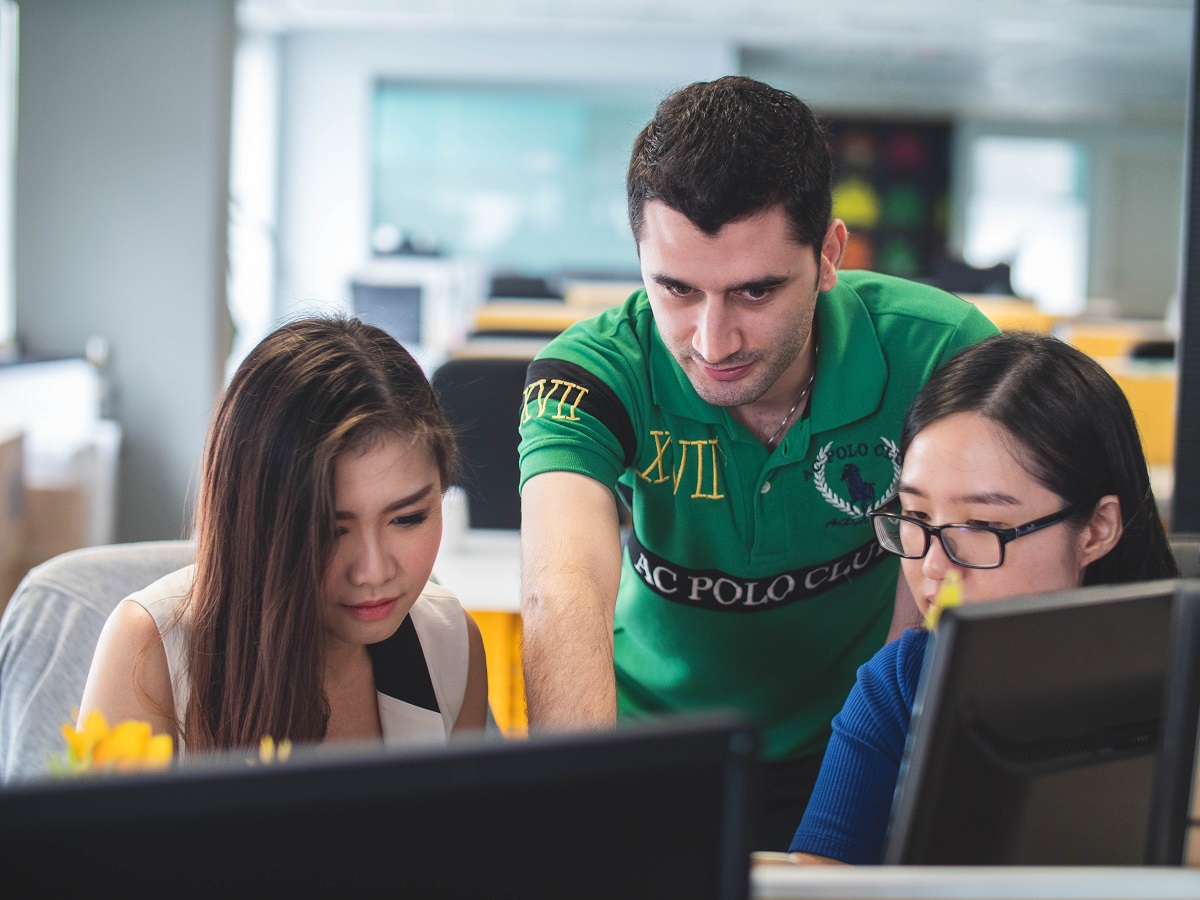 What are Industry Placements?
A structured placement for a minimum of 315 hours. 
High quality, consistent and a meaningful experience for the young person. 
The student will be given specific objectives that they need to work towards by their provider.  
A provider staff member will visit the student while on placement.  
Industry Placements may run differently depending on the provider. 
Industry Placements must be organised in line with the normal requirements of the industry.
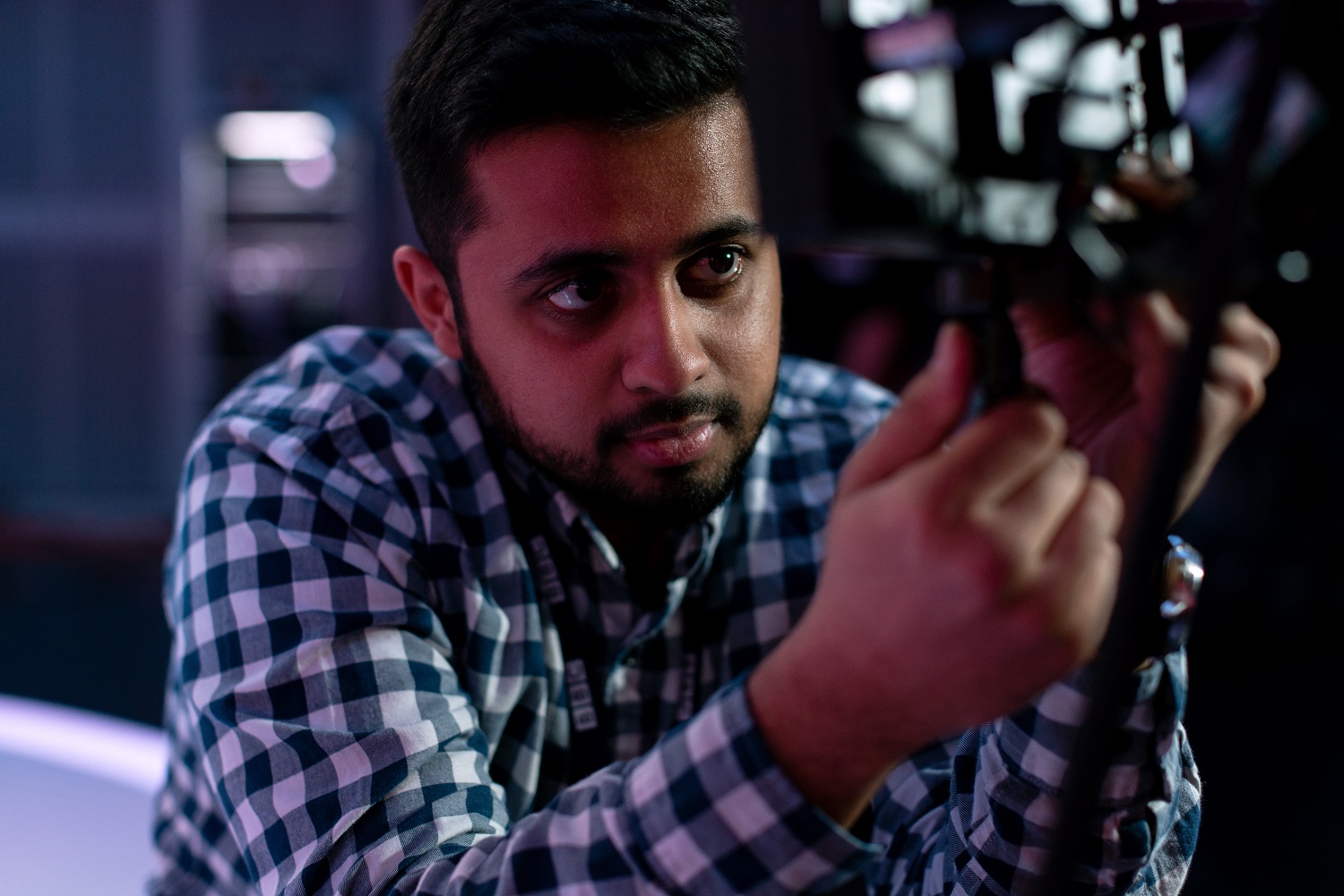 T Level routes
Benefit to councils?
Industry placements can address short and longer term challenges:
Address immediate project capacity in councils. 
Access to high calibre, highly motivated individuals. 
Direct influence on the skills gap within the council. 
Opportunity to promote councils as employers to young people in your locality. 
New and existing staff have the opportunity to mentor a young person. 
For limited period time, the Government has introduced a financial incentive to employers who host a T Level student of £1,000 per student up to a maximum of 20 students before July 2022. 
Increase opportunities for local young people to enter the LG workforce (improve on the 4.6%). 
No costs to councils – students gain support and guidance from their provider to be work ready.
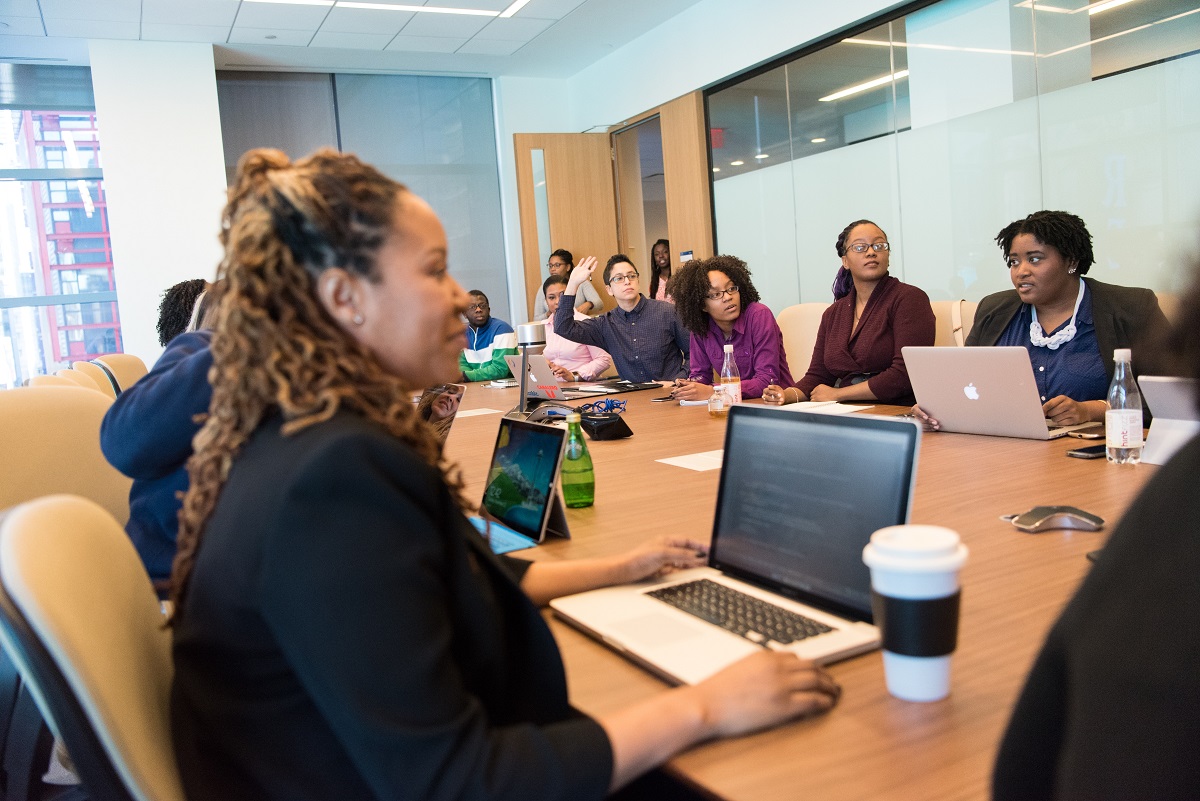 Benefits to young people
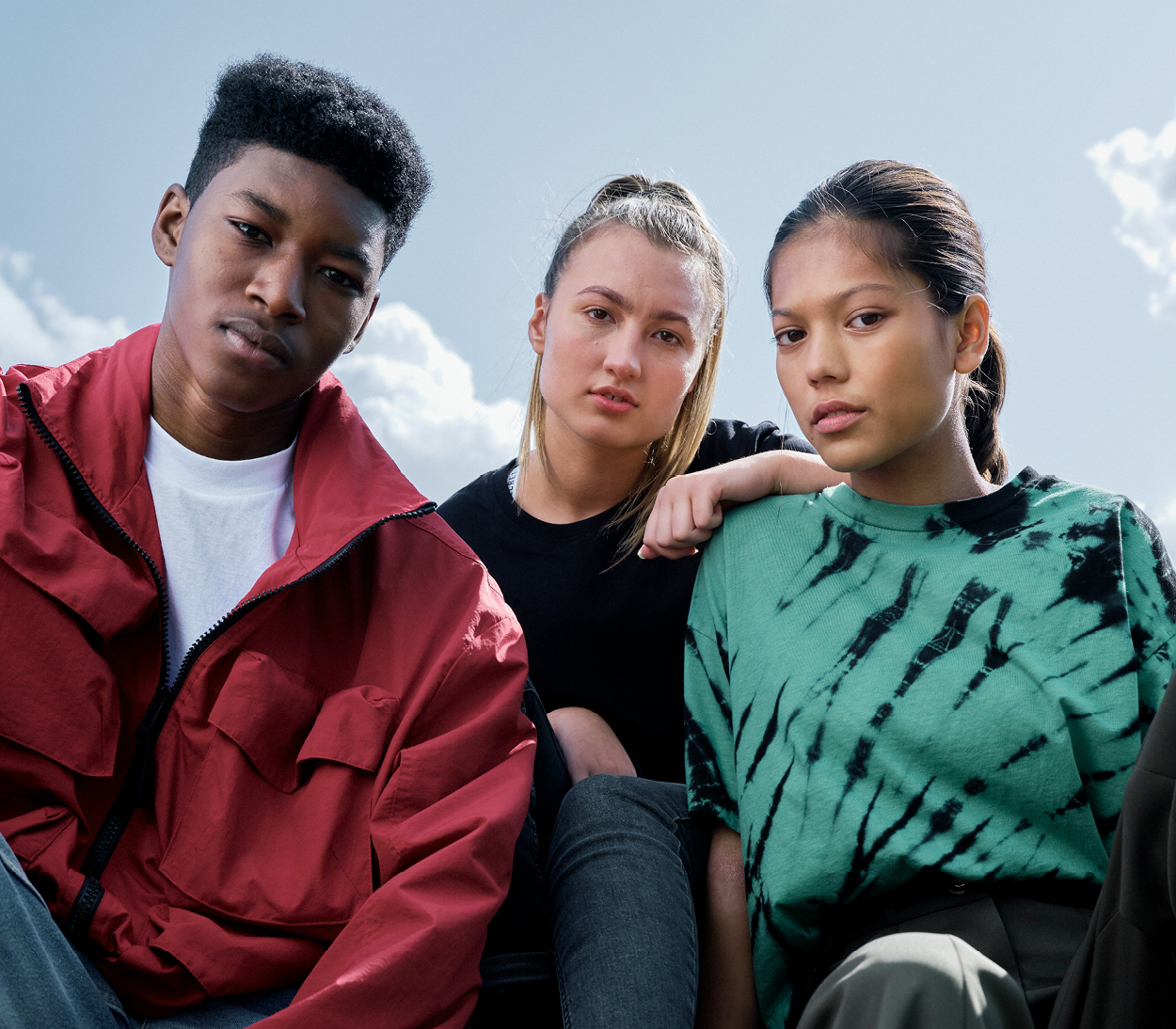 Industry Placements have a direct positive effect on the young people in your area: 
Influencing and shaping the next generation of employees & support your local area.  
Increase opportunities for young people. 
Increase the confidence of young people securing employment.
Create a skilled workforce for your local economy. 
Contribute to the development of qualifications within your local area. 
Councils influence: 
Offer a line manager/mentor for the duration of the Industry Placement. 
Allow a provider member of staff attend meetings with the student in the place of work.
Questions
Please go to www.menti.com and use the code 6824 5530 

What are your skills shortages in your council?
Breakout rooms
What support and guidance will the provider offer? 
Managing a young person on an Industry Placement.
What support is available through the LGA?
LGA has capacity to support 35 councils over 2 years through their T Level Support Programme. 
The LGA can provide each council with up to 5 days flexible support over period of the project. We will work with you to agree how best to use the support available.
As part of the offer, once you sign up, there will be items you will automatically have access to and then a menu of support for you to select from. 
LGA T Level Support Programme Applications open on 24th January.
Newsletter
Line Management video
T Level toolkit
Toolkit briefing
Flexible 5 days of support
Support Programme meeting
Employer awareness training
Review and plan
Industry Placement Induction
T Level health check
Student Skill development training
Provider meeting
T Level provider
T Level Work force analysis
Mentoring/ Line Management support
Recruitment process support
Feedback
Entry criteria
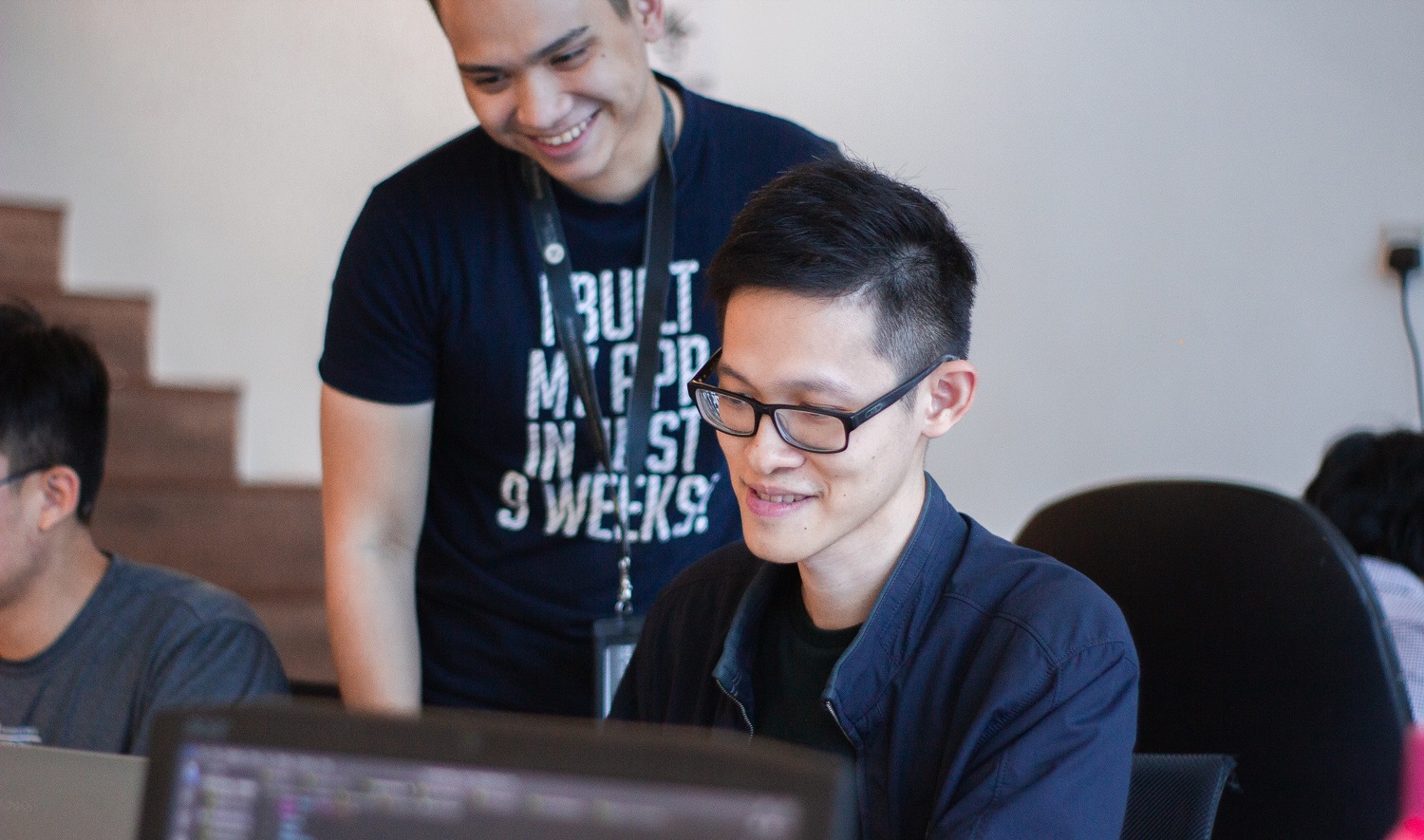 Coordinator Commitment 
Senior Management Commitment
Industry Placement Offer
Sharing Experiences
Quarterly network Meetings
Application process
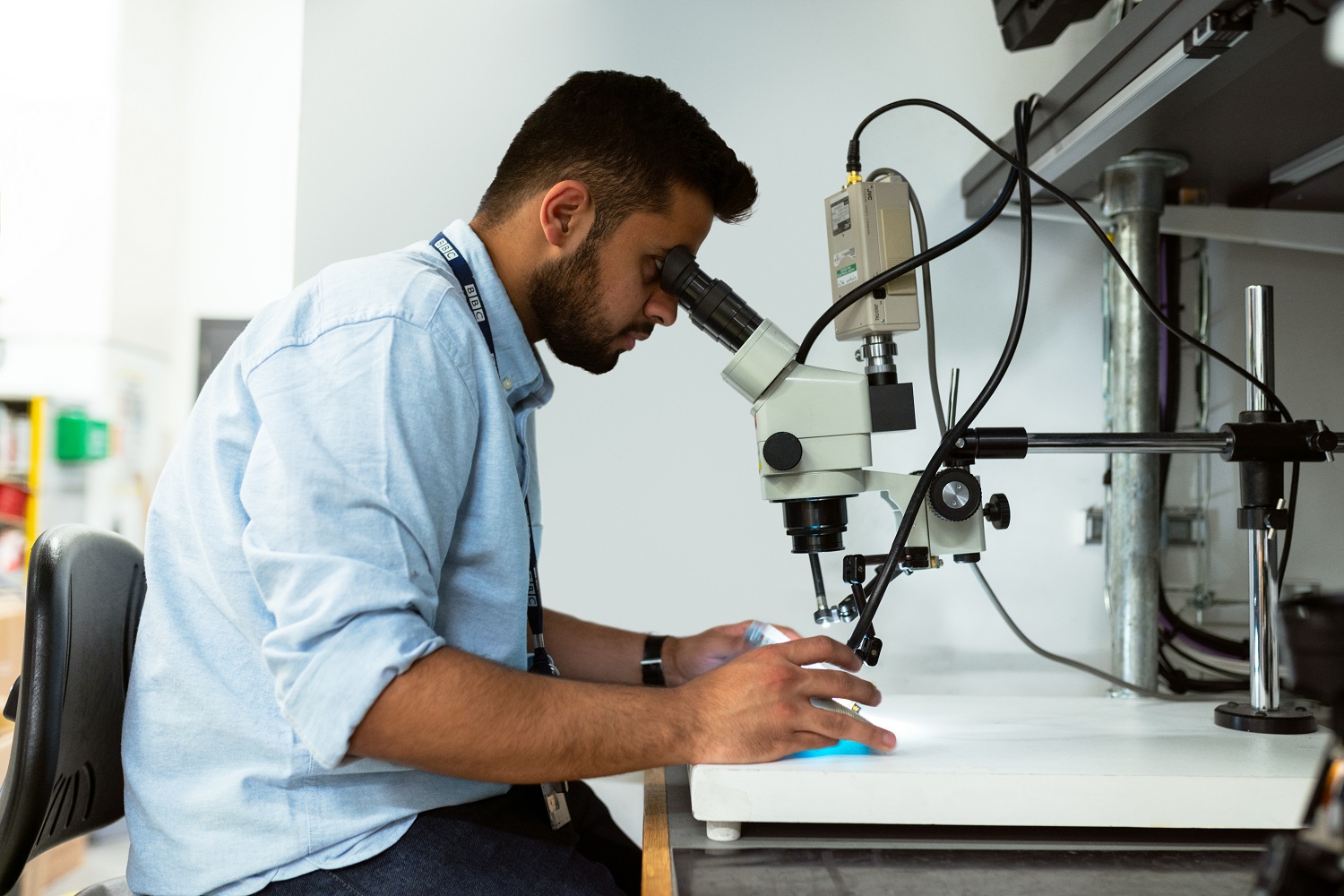 Application
LGA Meeting
Provider meeting
Support offer
Council Engagement
Action plan